Performance Reports
South Dakota One Call Board Meeting
June 27th, 2023
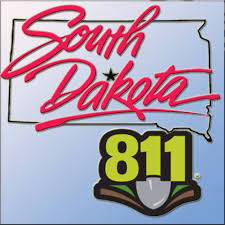 Keidre Adams
Operations Manager
4a. Incoming Ticket Volume
4a. Incoming Ticket Volume
Top Counties in Q2
Minnehaha 11,533
Lincoln 6,837
Pennington 4,815
Brookings 2,765
4b. Ratio (Outgoing to Incoming)
4c. Electronic Ticketing
4c. Electronic Ticketing (Homeowner)
4d. Secondary Links (Additional Outputs)
4e. Ticket Types
4e. Ticket Types
4f. Speed of Answer
4g. Damages with Previous Tickets
0.80% of volume for the quarter.
There were 100 occurrences in Q1 compared to 480 in Q2.
[Speaker Notes: There was a reduction in the  number of occurrences in April and MTD so far. There was increase in May, but it may be contributed to the peak season ramping up.]
4h. Damages without Previous Tickets
[Speaker Notes: This is what we like to see. There was a reduction for all months in Q2 compared to Q2 last year. 

0.15% of total volume]
4i. Gas Damages
4j. Positive Response
Total of 104,220 responses entered in Q2.
Q1 vs Q2
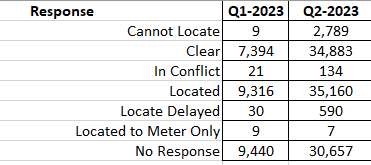